Good afternoon!
Thursday,September 26th, 2024.
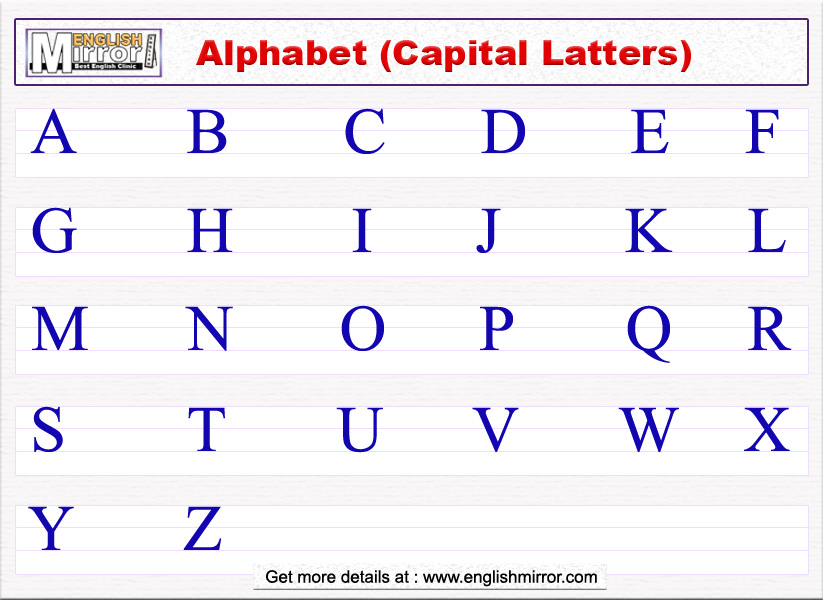 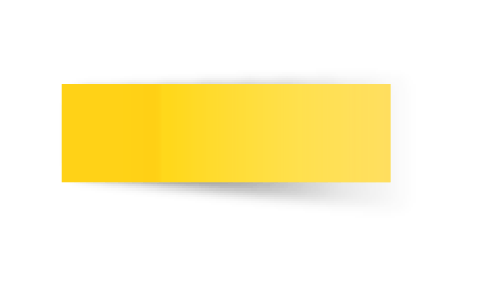 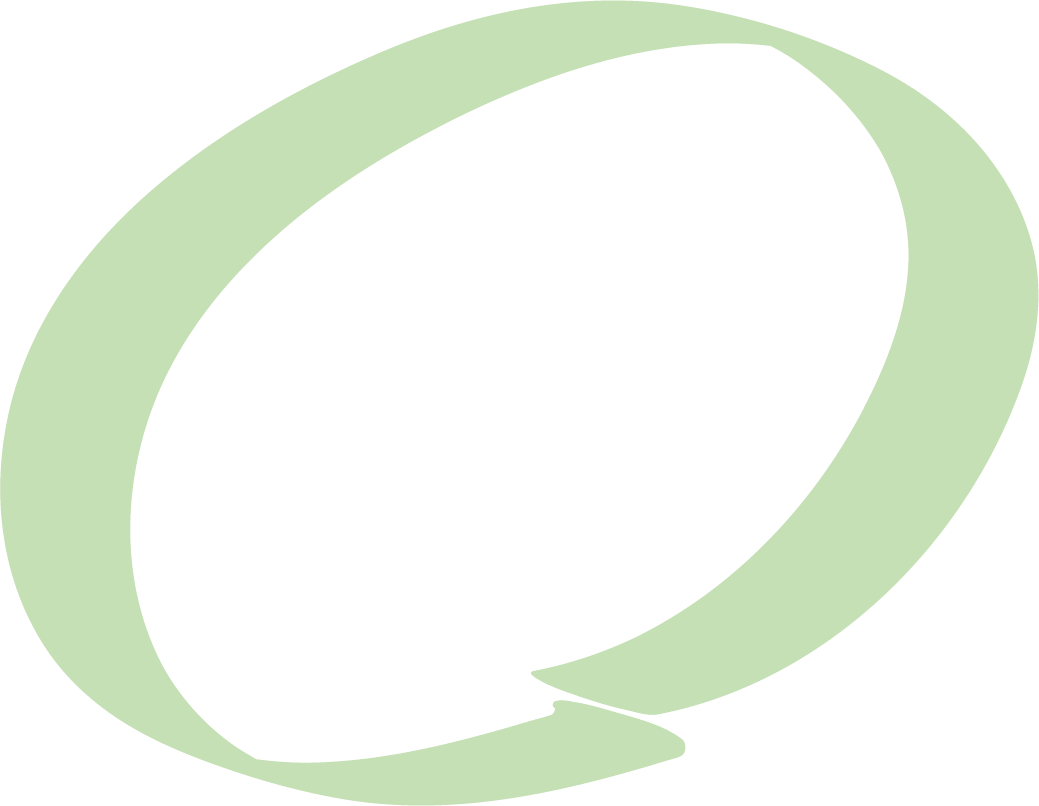 01
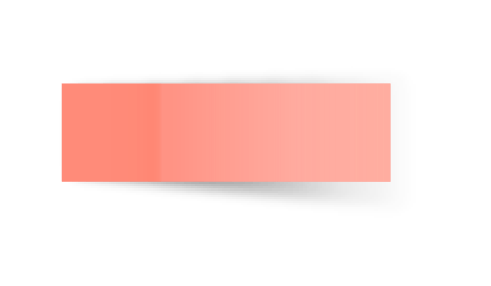 OVERVIEW
You can enter a subtitle here if you need it
Dictation1. 			 2. 			 3. 			 4.				 5. 			  	6.					 	7.
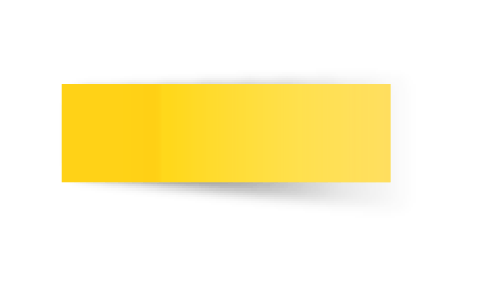 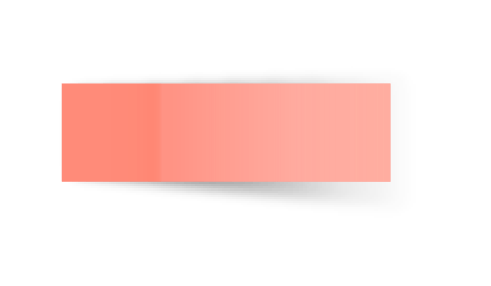 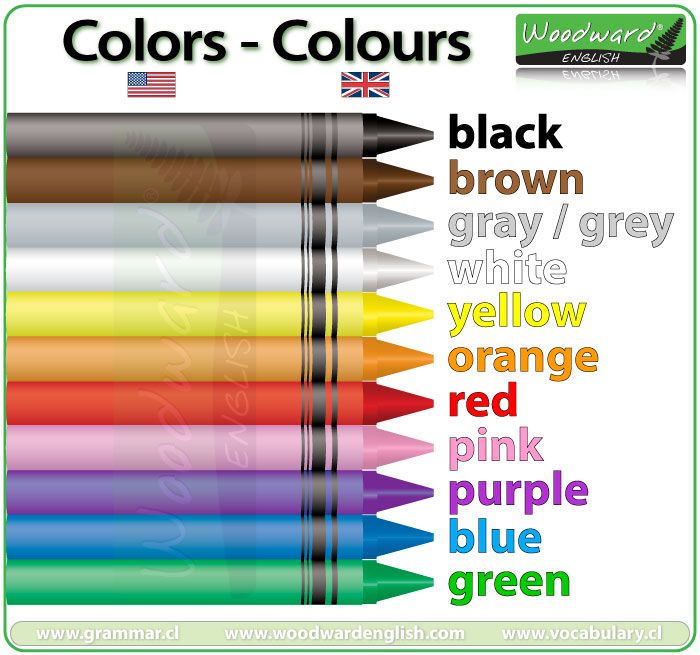 What is your favorite color?My favorite color is ______It´s ______My favorite colors are ____ and
Vocabulary 1. accountant2. student3. table4. amusement park5. supermarket
Verbeat
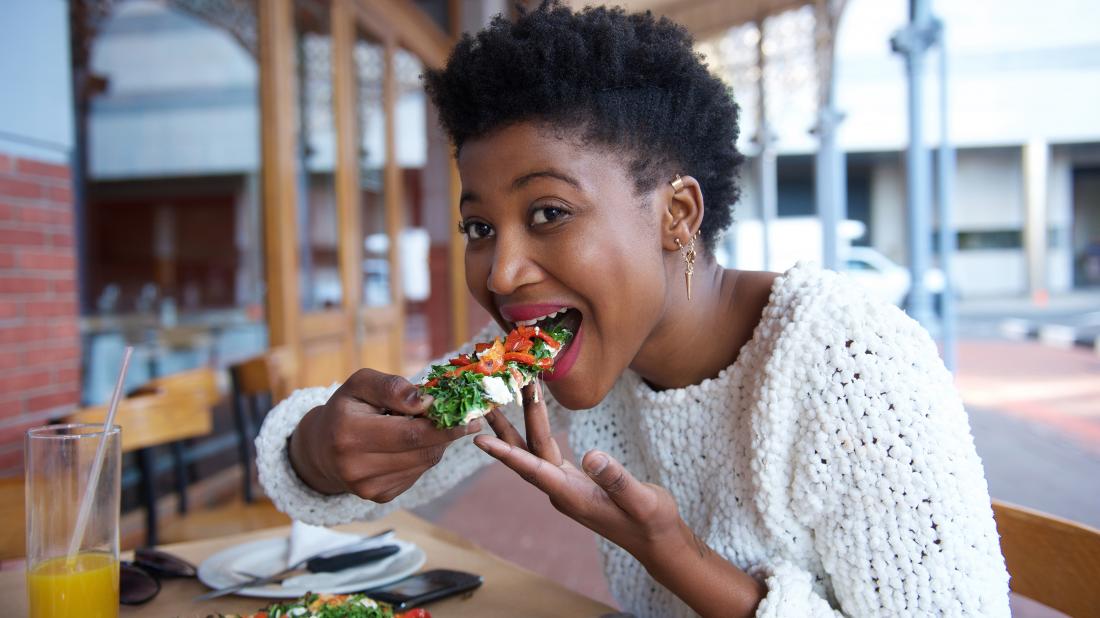 Verbdrive
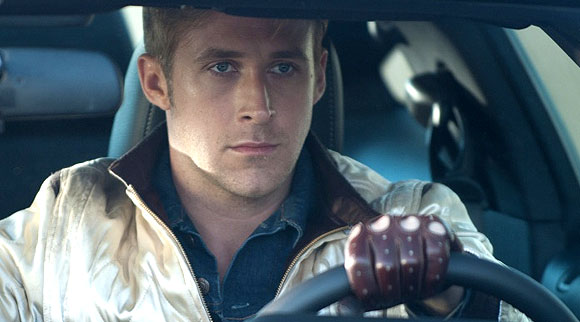